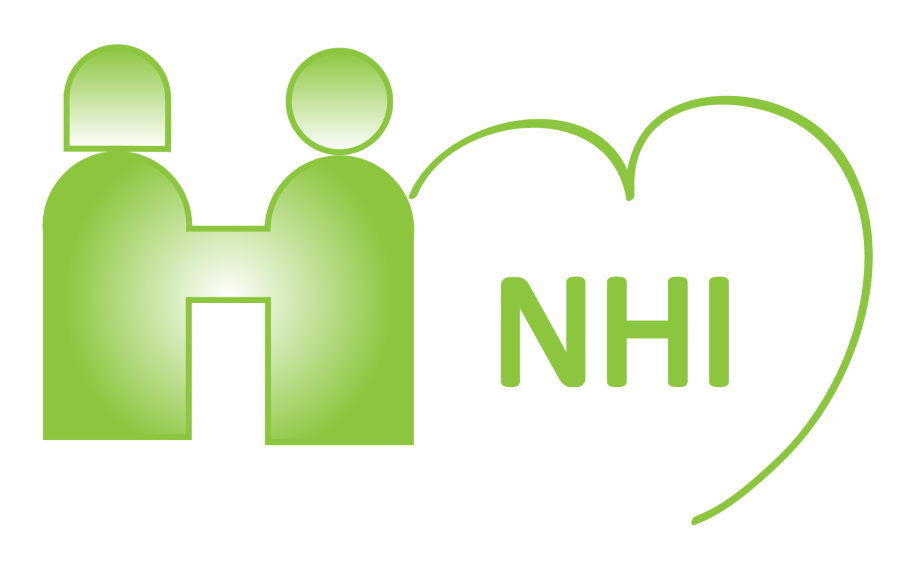 Tw-DRGs 虛擬碼彙整說明
中央健康保險署
醫務管理組
107年10月
1
大綱
虛擬碼編碼原則
3.4版分類表虛擬碼彙總
4.0版分類表虛擬碼彙總
各項虛擬碼編碼概要
2
虛擬碼編碼原則
為符合Tw-DRGs分類架構及原則、費用合理性及收集再分類所需資料，針對ICD-9-CM或ICD-10-CM/PCS未能反映DRG分類方式，以「加編」或「取代」之概念增設虛擬碼
加編：
ICD-10-CM無對應之代碼，如反映中風程度mRS分數
收集再分類資料，如血栓溶解劑
取代：
為使使用自費特材者可編審至正確之DRG，如「冠狀動脈支架」
3
3.4版分類表虛擬碼彙總
4
註：網底標示者僅適用於3.4版，4.0版可由分類表區分故刪除之。
4.0版分類表虛擬碼彙總
5
註：網底標示者為4.0版新增之虛擬碼。
各項虛擬碼編碼概要
6
中風嚴重程度之mRS
加編
例
出院時分數
7
開放性動脈廔管閉塞術
加編
例
原ICD9虛擬碼為0002
8
心房同步雙心室心律調節器
加編
例
9
冠狀動脈血管支架使用規範及給付規定-1
適應症範圍：
於執行心導管氣球擴張術時(或術後二十四小時內)冠狀血管產生急性阻塞(ACUTE CLOSURE)或瀕臨急性阻塞狀況者(THREATENED CLOSURE) 。
原發性病灶(DE NOVO LESION)血管內徑大於等於2.5毫米，且經一比一之氣球與血管內徑比之氣球正常建議壓力擴張後，殘餘狹窄經測量仍大於百分之四十以上或殘餘狹窄經測量FFR≦0.8者。
經皮冠狀動脈擴張術後，原病灶再發狹窄大於百分之五十之病灶或再發狹窄經測量FFR≦0.8者。
冠狀動脈繞道手術(CABG)後，繞道血管發生百分之七十以上之狹窄病灶。
特異病灶:
開口處(ostial)病灶註及左主幹幹身病灶且血管內徑大於等於2.75毫米，狹窄大於等於70%或狹窄50-70％且FFR≦0.8者。
慢性完全阻塞(二個月(含)以上)。
AMI 12小時(含)以內。
經繞道手術後，繞道血管完全阻塞時，原冠狀動脈之介入性治療。心臟移植術後，其植入之心臟冠狀動脈原發性病灶(DE NOVO LESION)血管內徑大於等於2.5毫米，且經一比一之氣球與血管內徑比之氣球正常建議壓力擴張後，殘餘狹窄經測量仍大於百分之三十以上者或殘餘狹窄經測量FFR≦0.8者。
10
註：開口處病灶(Ostial lesions)指左主幹、左前降枝(LAD)，左迴旋枝(LCX)、右冠狀動脈(RCA)開口處。
冠狀動脈血管支架使用規範及給付規定-2
使用數量：每一病人每年給付四個血管支架為限(其時間以置放第一個支架之日為起算點)，但內膜剝離長度大於50毫米之情況除外。
採事後逐案審查。
檢附資料：
冠狀動脈血管支架置入術過程完整之工作紀錄單、冠狀動脈血管病灶及血管圖照片及相關數據資料。
本次冠狀動脈血管支架置入術前，經皮冠狀動脈擴張術前病灶之清晰影像照片。
本次冠狀動脈擴張術中使用一比一之氣球與血管比值之氣球擴張後之病灶影像照片。
以第三項適應症置放支架之病例，須檢附第一次經皮冠狀動脈擴張術之完整工作紀錄單及冠狀動脈血管擴張術之術前及術後冠狀血管病灶影像照片。
病灶經測量FFR者，須檢附FFR工作紀錄單及相關數據報告。
11
不符適應症之冠狀動脈血管支架置入-1
取代
例
原ICD9虛擬碼為0001
12
不符適應症之冠狀動脈血管支架置入-2
13
部分不符適應症之冠狀動脈血管支架置入-1
加編
例
14
部分不符適應症之冠狀動脈血管支架置入-2
15
四肢血管(3.4版)
例
加編
16
顯微手術-1(4.0版)
加編
例
17
顯微手術-2(4.0版)
加編
例
18
顯微手術定義- 3(4.0版)
19
眼科單純及複雜微創手術-1(4.0版)
加編
例
20
眼科單純及複雜微創手術-2(4.0版)
21
血栓溶解劑(4.0版)
加編
例
22
抗凝血藥物或血栓溶解治療(4.0版)
加編
例
23
為復健入院
例
加編並取代主診斷
24
物理、職能及語言治療(4.0版)
分布於MDC1及MDC23之DRG
例
取代
25
謝謝聆聽
敬請指教
26